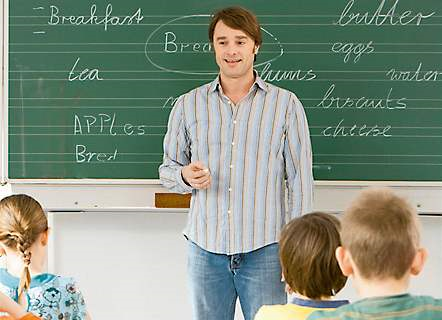 Jak být dobrým učitelem? (…to se pozná! )AC Bučovice, 8.5.2016
Průměrný učitel vypráví. Dobrý učitel vysvětluje. Výborný učitel ukazuje. Nejlepší učitel inspiruje Charles Farrar Browne
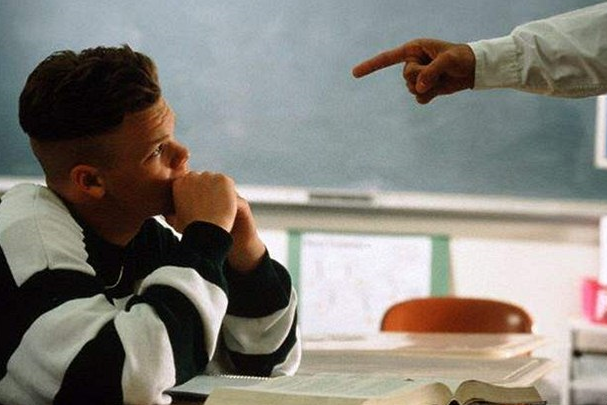 Jak být dobrým učitelem?
Nejlepší učitel inspiruje – lidé nás sledují, nezřetelnější a nejhlasitější je řeč našich skutků, náš život, největším úspěchem učitele je to, když ho lidé následují
Jak být dobrým učitelem?
Učitel neboli pedagog  paidós: dítě, ágein: véstpředávat své znalosti, motivovat žáky k získávání znalostí z dalších zdrojů
Jak být dobrým učitelem?
Bůh sám nás učí a my se učíme od něj (učit)Žalmy 119, 64  Tvého milosrdenství je, Hospodine, plná země, vyučuj mě v tom, co nařizuješ.
Jak být dobrým učitelem?
2. Timoteovi 4,2 Hlásej slovo Boží, ať přijdeš vhod či nevhod, usvědčuj, domlouvej, napomínej v trpělivém vyučování. 3Neboť přijde doba, kdy lidé nesnesou zdravé učení, a podle svých choutek si seženou učitele, kteří by vyhověli jejich přáním…5 Avšak ty buď ve všem střízlivý, snášej útrapy, konej dílo zvěstovatele evangelia a cele se věnuj své službě.
Jak být dobrým učitelem?
Kvalifikace k „učitelství“ 1. porozumět látce 2. být srozumitelný 3. nemít přehnaná očekávání – pozornost je omezená4. pracovat s pozorností celou dobu 5. posoudit schopnost posluchače 6. přiměřeně, přiměřeně … 7. posoudit okolnosti 8. schopnost vysvětlovat, názornost 9. trpělivost 10. držet se při zemi v kapacitě posluchačů11. počítat s Božím ovocem
Jak být dobrým učitelem?
Kvalifikace k „učitelství“1. porozumět látce – musí znát dotyčnou oblast dostatečně dobře, aby byl přínosem(osobní, humor, Bohem inspirované)
Jak být dobrým učitelem?
Kvalifikace k „učitelství“ 2. být srozumitelný - i složité věci se dají vysvětlit srozumitelně a relativně jednoduše
Jak být dobrým učitelem?
Kvalifikace k „učitelství“ 3. nemít přehnaná očekávání – pozornost lidí je omezená a ochota namáhat se je velmi omezená, je potřeba pracovat s postupným zlepšováním, děti – 10 min, dospělí 25 min, příliš dlouhá řeč způsobuje, že lidé „odmazávají“ část toho, cos řekl předtím
Jak být dobrým učitelem?
Kvalifikace k „učitelství“ 4. pracovat s pozorností celou dobu – (průvodce vede skupinu lidí na prohlídku hradu), získání a udržení pozornosti je často klíč k úspěchu (co dělají tvé oči?, to prozradí), svou pozornost rozděl mezi své sdělení a své posluchače, udržuj mírné napětí – můžeš posluchače něčím překvapit
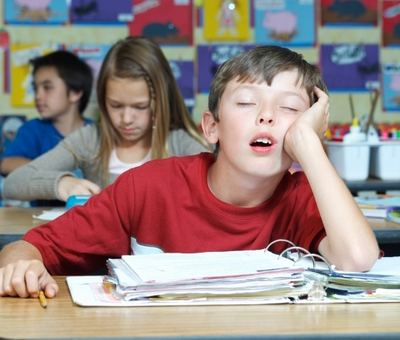 Jak být dobrým učitelem?
4. pracovat s pozorností celou dobu
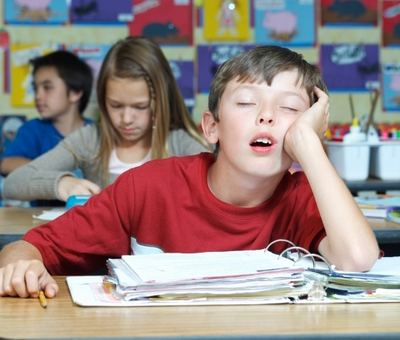 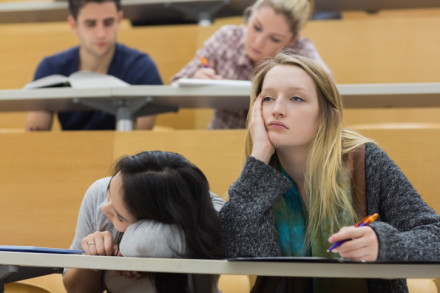 Jak být dobrým učitelem?
Kvalifikace k „učitelství“ 5. posoudit schopnost posluchače – to že posluchač kýve hlavou a usmívá se ještě vůbec nemusí znamenat, že ti rozumí, je potřeba si ověřit, „kde se dotyčný nachází“ čemu porozuměl a čemu ne
Jak být dobrým učitelem?
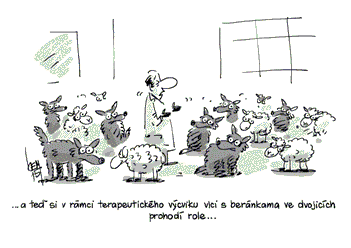 5. posoudit schopnost
Jak být dobrým učitelem?
Kvalifikace k „učitelství“ 5. posoudit schopnost posluchače  vlak do stanice změna života je řazený: pozornost/ zájem – pochopení*/ zapamatování** – změna * pochopení bývá v lepším případě jen částečné** lidé velmi zapomínají
Jak být dobrým učitelem?
pozornost/ zájem – pochopení*/ zapamatování** – změna
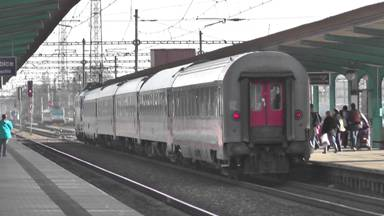 Jak být dobrým učitelem?
Kvalifikace k „učitelství“ 6. přiměřeně, přiměřeně … odhadnout „správné“ množství informací – když dáme morčeti tři stébla, bude mít hlad, když ho zasypeme hromadou – udusí se(postupným tréninkem může dojít ke zlepšení „výkonu“ posluchačů)
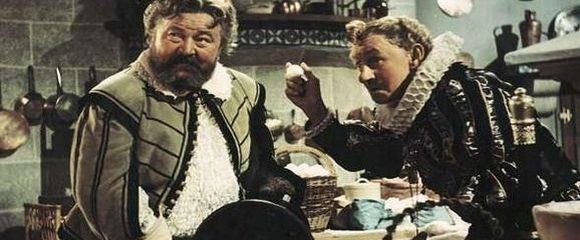 Jak být dobrým učitelem?
Kvalifikace k „učitelství“ 6. přiměřeně, přiměřeně … odhadnout „správné“ množství informací – když dáme morčeti tři stébla, bude mít hlad, když ho zasypeme hromadou – udusí se(postupným tréninkem může dojít ke zlepšení „výkonu“ posluchačů)
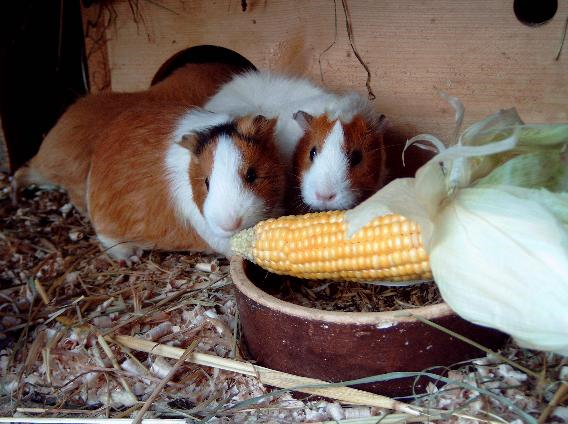 Jak být dobrým učitelem?
Kvalifikace k „učitelství“ 7. posoudit okolnosti – vnější hluk, světlo, špatný vzduch, je po obědě, malé děti, málo lidí, mnoho lidí, špatný mikrofon (protáhnout se, počkat …)
Jak být dobrým učitelem?
Kvalifikace k „učitelství“ 8. schopnost vysvětlovat, názornost – je vhodné použít vhodné pomůcky, vhodné příměry (být názorný), pracovat se smysly člověka, méně mluvit, více se ptát (mít věc v ruce, nebo na papíře, nebo promítnou ji)
Jak být dobrým učitelem?
Kvalifikace k „učitelství“ 9. trpělivost - musí unést neúspěch, nevděk, nepřátelství – učitel musí být schopen se sám nechat Bohem, lidmi a okolnostmi poučit ... Mojžíš (nevešel do K.)
Jak být dobrým učitelem?
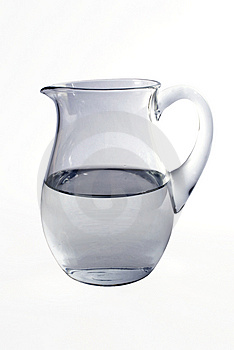 Kvalifikace k „učitelství“ 10. držet se při zemi – nepočítat, že „tvé Boží slovo“ hned všechno změnípředstava řečníka: jeho slovo je jako džbán s vodou na poušti, po kterém každý sáhne, osvěží ho, bude vděčný a stane se moudřejším, posluchač ocení jedinečnost myšlenek řečníka
Jak být dobrým učitelem?
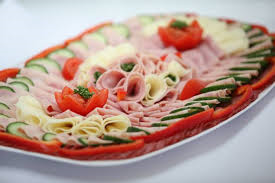 Kvalifikace k „učitelství“ 10. držet se při zemi – nepočítat, že „tvé Boží slovo“ hned všechno změnípředstava posluchače: musím vyslechnout jedno z mnoha projevů, které se už řekly a zase se budou říkat, pokud mě to zaujme/ pobaví, tak si z nabízeného talíře trochu zobnu
Jak být dobrým učitelem?
Kvalifikace k „učitelství“ 10. držet se při zemi – nepočítat, že „tvé Boží slovo“ hned všechno změnípředstava posluchače: musím vyslechnout jedno z mnoha projevů, které se už řekly a zase se budou říkat, pokud mě to zaujme/ pobaví, tak si z nabízeného talíře trochu zobnu
Jak být dobrým učitelem?
Kvalifikace k „učitelství“ 11. počítat s Božím ovocem – Iz 5510 Spustí-li se lijavec nebo padá-li sníh z nebe, nevrací se zpátky, nýbrž zavlažuje zemi a činí ji plodnou a úrodnou, takže vydává símě tomu, kdo rozsívá, a chléb tomu, kdo jí. 11 Tak tomu bude s mým slovem, které vychází z mých úst: Nenavrátí se ke mně s prázdnou, nýbrž vykoná, co chci, vykoná zdárně, k čemu jsem je poslal.“
Jak být dobrým učitelem?
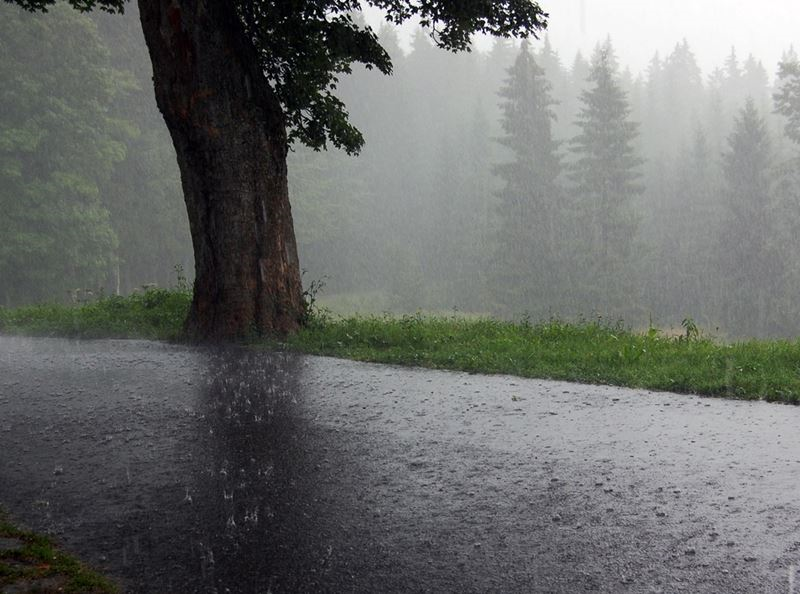 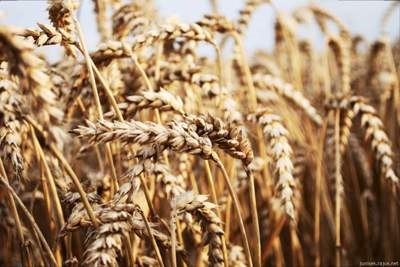 Jak být dobrým učitelem?
Učitelem je do určité míry každý vysvětlujeme někomu něco, jsme příkladem pro druhé, vzájemně se vyučujeme z Božího slova (čiňte učedníky…), někteří mají učitelský dar … má velikou cenu se v tomto daru zlepšovat a sloužit jím lépe!!!
Jak být dobrým učitelem?
Vyučuj v Boží síle lépe!!!
Jak být dobrým učitelem?